Художественная культура Исламского Востока: ЛОГИКА АБСТРАКТНОЙ КРАСОТЫчасть 2
Амурская область, Бурейский р-он
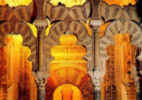 ПОДГОТОВИЛА УЧИТЕЛЬ МХК 
МОБУ Новобурейской СОШ № 3,  
Рогудеева Лилия Анатольена
составлена на основании программы Рапацкой Л.А. «Мировая художественная культура:
 программы курса. 10-11 кл. – М.: Владос, 2010г.
2015 год
Изобразительное искусство
Орнамент 
Каллиграфия книжная 
Миниатюра
Арабеска
Арабеска
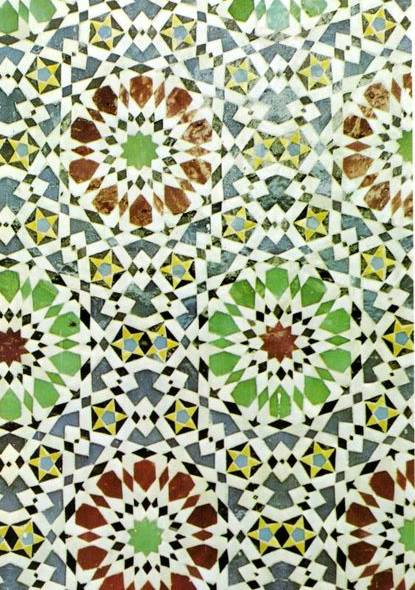 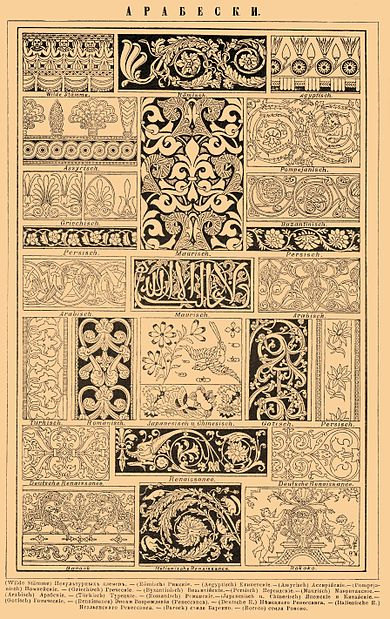 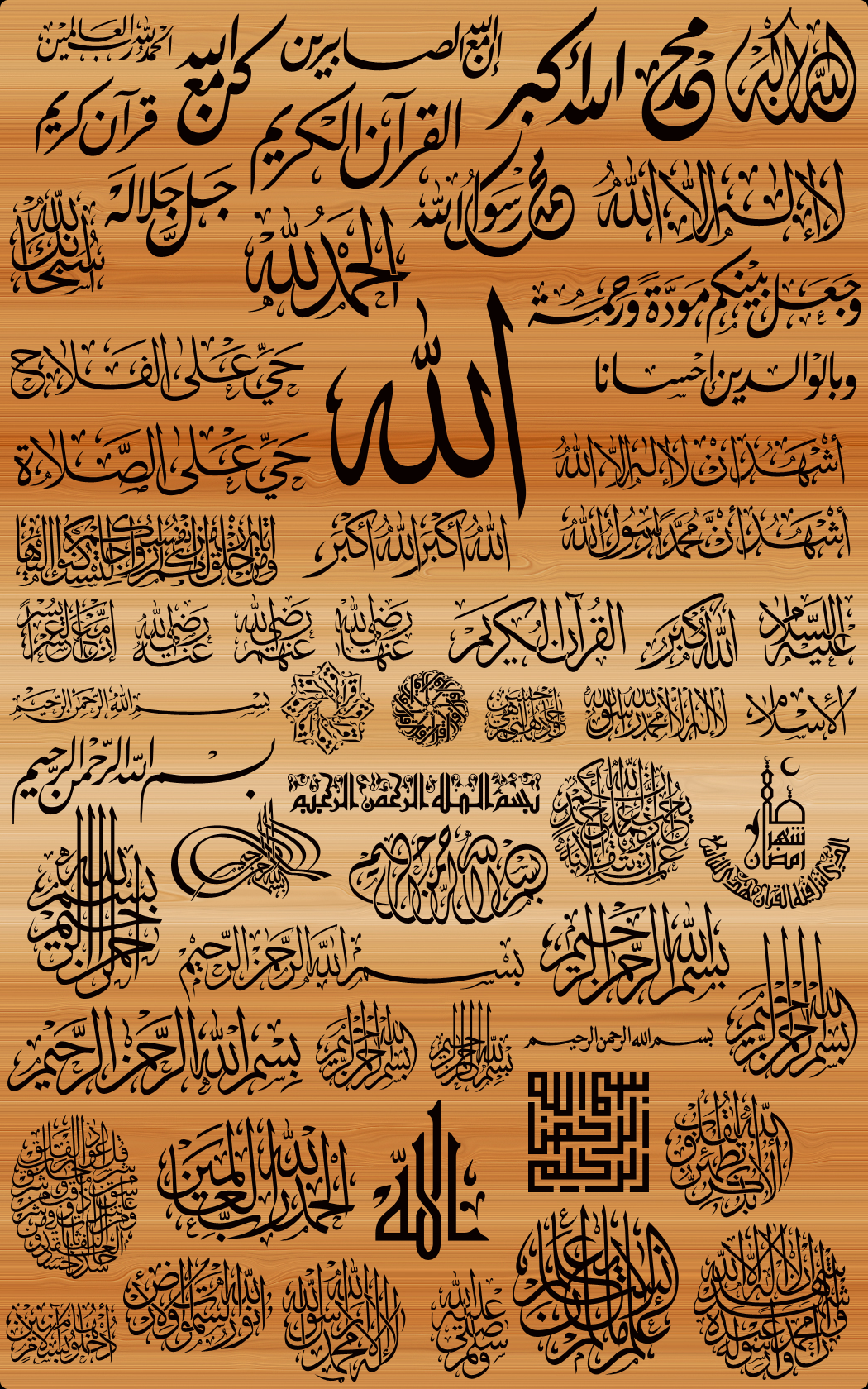 Каллиграфия книжная
Арабское письмо
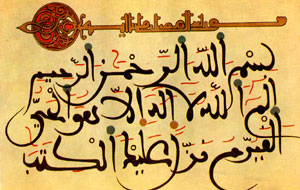 Куфическое письмо
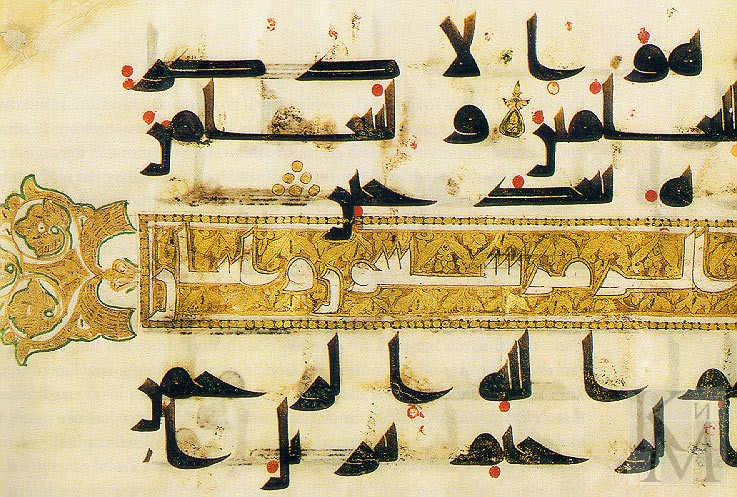 Книжная миниатюра
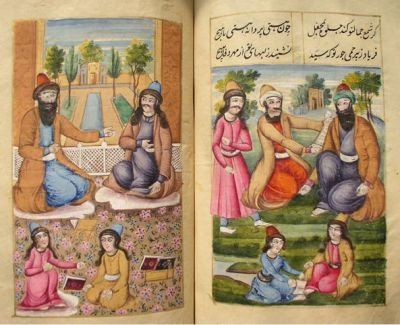 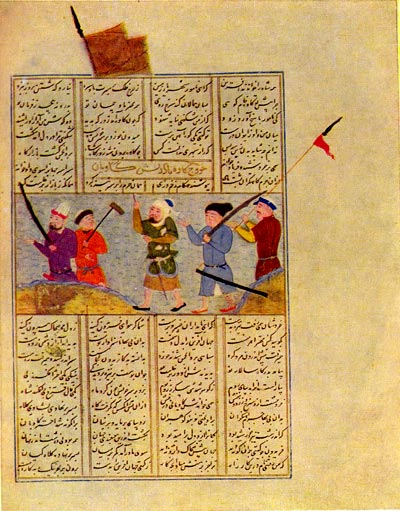 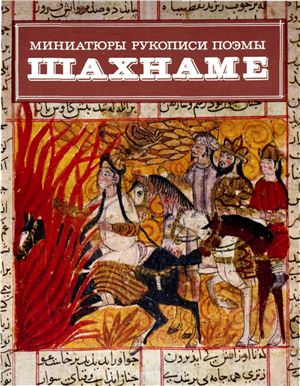 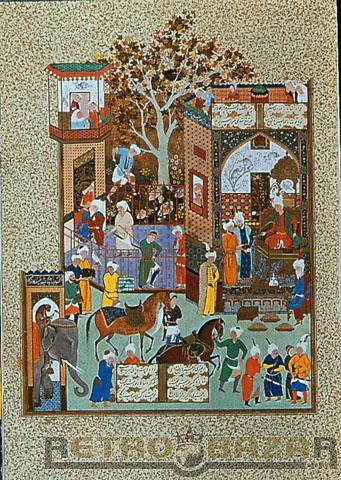 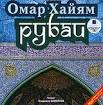 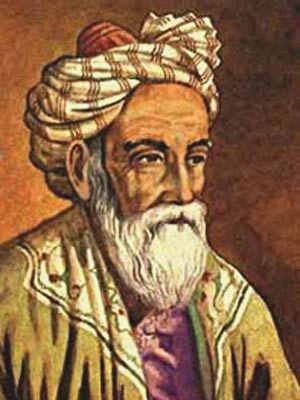 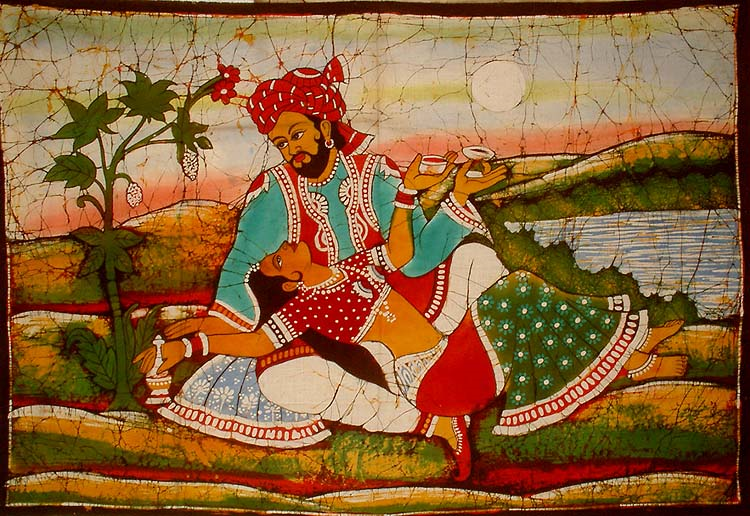 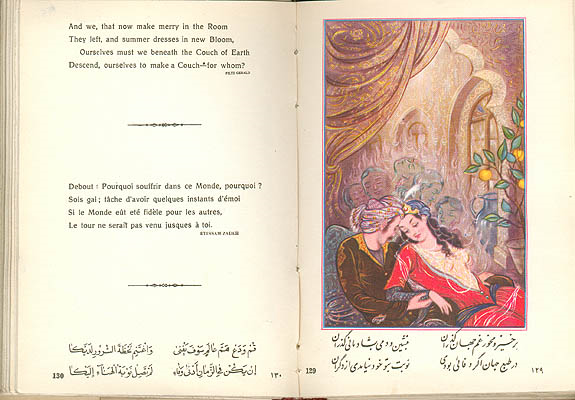 Иллюстрации к рубаи
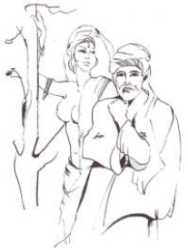 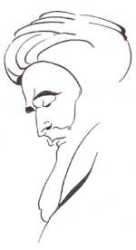 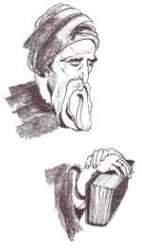 Из толкового словаря
Рубаи – философские сентенции
   Сентенция – (Лат. Мнение, суждение)
   Имеет два значения:
   1) изречение морального характера, нравоучение;

   2) юридический приговор.
Анализ рубаи
Благородство и подлость, отвага и страх – 
   Все с рожденья заложено в наших телах.
   Мы с рожденья не станем ни лучше, ни хуже 
   Мы такие, какими нас создал Аллах!

   - В чем смысл данного рубаи?
   - Можем ли мы назвать Омара Хайяма 
     вольнодумцем?
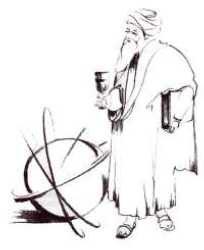 Анализ рубаи
Лучше впасть в нищету, голодать или красть,
   Чем в число блюдолизов презренных попасть.
   Лучше кости глодать, чем прельститься сластями
   За столом у мерзавцев, имеющих власть.

   - Какова тема данного  рубаи?
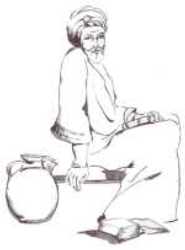 Анализ рубаи
Пить Аллах не велит не умеющим пить,
   С кем попало, без памяти смеющим пить,
   Но не мудрым мужам, соблюдающим меру, Безусловное право имеющим пить!

   - Какому принципу ислама противоречит   
     данное рубаи?
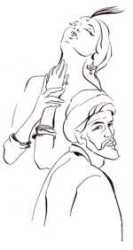 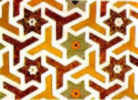 Не оплакивай, смертный, вчерашних потерь,    Дел сегодняшних завтрашней меркой не мерь,
   Ни былой, ни грядущей минуте не верь,
   верь минуте текущей – будь счастлив теперь!
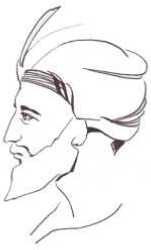 ВОПРОСЫ И ЗАДАНИЯ
Охарактеризуйте памятники мавританского искусства, которые вам запомнились.
Составьте сообщение о поэзии Рудаки, Фирдоуси, Хаяма, Саади, Хафиза и Низами.
Расскажите о высокоразвитом декоративно-прикладном искусстве мусульманского Востока. Сохранилась ли эта традиция в наши дни?
Почему в художественной культуре мусульманского Востока ценилась книжная миниатюра?
Каковы канонические установки, служащие ориентирами исламской архитектуры? Расскажите о мечетях и минаретах.
Почему орнамент получил в исламском искусстве столь глубокое развитие? Что он выражал?